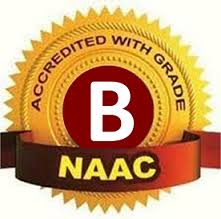 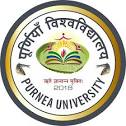 M.L. Arya College, Kasba(NAAC “B” Grade College)
INTERNATIONAL POLITICS
                                                
Topic- Neo-Realism
                                                              



                                                               
  				 Presented By 
Dr. Anuany Prakash Sinha 
Guest   Faculty
Dept. of Political Science
Lkedkyhu ;FkkZFkokn vFkok ;FkkZFkokn
Lkedkyhu ¼vk/kqfud½ ;FkkZFkokn dks uo&;FkkZFkokn ;k lajpukRed ;FkkZFkoknh Hkh dgk tkrk gSA bldk mn; 1980 ds n’kd esa dsusFk okYVt ds izHkko esa gqvkA pkgs uo&mifuos’koknh ’kfDr dh izkFkfedrk vkSj mlds egRo dks Lohdkj djrs gS] fQj “h os lHkh ?kVukvksa dk o.kZu International System  dh lajpuk ds vuqlkj djrs gS] u fd O;fDroknh jkT;ksa ds mÌs’;ksa ds vuqlkjA uo&;FkkZFkoknh fopkjdksa ds vuqlkj] jAkT;ksa ds vkpj.k dk eq[; rÙo International System  dh lajpuk gksrk gSA International System  ds fofHkUUk lajpukvkas ds fo’ys’k.k ls fo’o jktuhfr ds fofo/k vk;keksa] ;k fu;eksa] dk o.kZu djrs gSaA mudk fo’okl gS fd bldh O;k[;k dsoy National Interest  vFkok jkT;ksa dh uhfr;ksa ds vuqlkj ugha dh tk ldrh gSA
		ikjEifjd ;FkkZFkokn tgk¡ ;q/n  ds dkj.kksa dh ekuo izd`fr ls mRiUUk
gSa] ogha uo&;FkkZFkoknh International Struggle dks International System  dh vjktdrkoknh lajpuk dk ifj.kke ekurs gSA mudk dguk gS fd fo’o leqnk; ds grksa dh j{kk djus] rFkk fu;eksa dks ykxw djus ds fy, fdlh dsafnz; lÙkk dk vHkko mÙkjnk;h gSA vU; ’kCnksa esa] ekuo LoHkko ¼izd`fr½ ugha] cfYd vjktd O;oLFkk ds dkj.k Hk;] ’kadk rFkk International System esa vlqj{kk tUe ysrs gSaA uo&;FkkZFkoknh dk dguk gS fd pkgs fofHkUUk jkT;ksa ds ikLifjd laca/k fdrus gh eS++=hiw.kZZ D;ksa u gksa muesa dHkh u dHkh erHksn mRiUUk gks gh Tkkrs gSaA bl izdkj ds lajpukRed ;k uo&;FkkZFkokn dks izk;% dsusFk okYVt dh iqLrd Theory of International Politics (1979)  ds lkFk tksMk tkrk gSA Kenneth Waltz ds vuqlkj] vjktdrk ds dkj.k] ;q) dks lekIr djus ds fy,] lg;ksx ij vk/kkfjr le>kSrs vlaHko gks tkrs gSaA vjktdrk ls vfHkizk;% ;g gS fd lEizHkq jkT;ksa ds Åij vkSj dksbZ ,slh ’kfDr ugha gS tks fd muds e/;
शांति स्थापित करवा सके। इस स्थिति को प्रायः ‘युद्ध की स्थिति’ का पर्याय मान लिया जाता है। युद्ध की स्थिति की बात करते समय संरचनात्मक यथार्थवादी  यह नही कहना चाहते है कि अंतर्राष्ट्रीय राजनीति मे बड़े पैमाने पर युद्ध निरंतर ही होते है। वास्तव मे इस बात की संभावना बराबर रहती है कि कोई भी राज्य कभी भी युद्ध का सहारा ले सकता है। इसका अभिप्राय यह है कि अराजकता परिवेश में युद्ध कि संभावना सदैव रहती है । दूसरे शब्दों में, अंतराष्ट्रीय व्यवस्था की संरचना ऐसी है कि, चाहे राज्यों के नेतागण शांति के कितने भी इच्छुक हों, यह व्यवस्था राज्यों को युद्ध के लिए प्रेरित कर ही देती है। नव-यथार्थवादी का विश्वास है कि सरकार का रूप चाहे लोकतान्त्रिक हो अथवा तानाशाही हो, नेतृत्व का व्यक्तिव कैसा है, इन बातों का महत्व, युद्ध की संभावना के संदर्व में कम है। अधिक महत्वपूर्ण यह है कि युद्ध तो अराजकता की स्थिति  के कारण होते है।
केनेथ वाल्टज का संरचनात्मक यथार्थवाद ही नव-यथार्थवाद का एकमात्र प्रतिमान नही है। समकालीन यथार्थवादीयो का एक अन्य समूह भी है। इनमे प्रमुख जोसफ ग्रीचो। इन्होने वाल्टज़ के विचारों का, हंस मोरगेंथाऊ, रेमाण्ड आरों, स्टेनली हॉपमैन, तथा राबर्ट गिल्पिन जैसे, पारम्परिक यथार्थवादी के विचारो से समन्वय करके एक आधुनिक यथार्थवादी की रूपरेखा प्रस्तुत की है। ग्रीचो उन आधुनिक या समकालीन यथार्थवादी का प्रतिनिधित्व  करता है जो कि नव-उदरवादियों के आलोचक हैं जिनका दावा है कि राज्यों का एकमात्र उद्देश असीमित लाभ अर्जित करना है। ग्रीचो का कहना है कि सभी राज्य असीमित तथा सापेक्षिक लाभ दोनों मे रुचि रखते है। वे यह भी चाहते कि इन लाभ को समस्त अंतरराष्ट्रीय व्यवस्था में किस प्रकार वितरित किया जाय। परंतु यह नव-यथार्थवादी अंतरराष्ट्रीय सहयोग के मार्ग मे दो बाधाओं कि शंका व्यक्त करते है। एक तो उनका भय जो कि नियमो का पालन न करे, तथा दूसरा, अन्य राज्यों कि सापेक्षिक लाभ कि चिंता।
	नव-यथार्थवादी का एक तीसरा पक्ष भी है। यह सुरक्षा आध्यन (Security Studies)  के नाम से जाने जा रहे है। एस प्रकार के नव-यथार्थवादी को दो उप- समूहों में विभाजित भी किया जाता है- आक्रामक नव यथार्थवाद तथा रक्षात्मक यथार्थवाद। एक ओर आक्रामक नव यथार्थवादी सापेक्षिक शक्ति पर बल देते है, वहीं दूसरी ओर रक्षात्मक नव यथार्थवादी, उदरवाद की एक शाखा- नव-उदरवादी संस्थागत के साथ भ्रमित हो जाते है।
परंपरावादी यथार्थवादी की भांति, आक्रामक नव-यथार्थवादीयों का कहना है कि अंतरराष्ट्रीय व्यवस्था में संघर्ष अनिवार्य है, तथा नेताओं को सदा विस्तारवादी शक्तियों से सतर्क रहना चाहिए। दूसरी ओर, रक्षात्मक नव यथार्थवादी युद्द के भीषण परिणामों से अवगत है, तथा उनका तर्क है कि युद्द सदा ही समाज के तर्कविहीन वर्गों की गतिविधियों और उनकी सोच का परिणाम है। 
	इन सब पर अनेक विद्वानों ने तीखी प्रतिक्रिया की है। आलोचक का कहना है कि वाल्ट्ज़ जैसे नव-यथार्थवादी जिस सिधान्त के रचनाकार है वे मानव स्वभाव कि उपेक्षा, इस पूर्वमान्यता मात्र पर चलते है कि राज्य सदा प्रतिस्प्रधी होते है, तथा वे अहम पर आधारित संस्थाए है।
THANK YOU